Пальцы  учат говорить
Выполнила 
Миниханова М. Ю.
Известному педагогу Сухомлинскому принадлежат слова: «Ум ребенка находится на его пальцах». Развивая мелкую моторику - мы развиваем речь ребенка. Есть много различных способов развития мелкой моторики рук, я же хочу предложить вам опыт работы по развитию мелкой моторики через конструирование из бумаги.
Конструирование из бумаги включает в себя разные приемы работы с бумагой:  сминание,  сгибание, разрезание, разрывание, скручивание и т. д. а также помогает использовать разные техники: квиллинг, бумагопластика, оригами, киригами.
В основе моей работы лежит комплекс занятий разработанный Галиной  Урадовских - «Руки учат говорить».
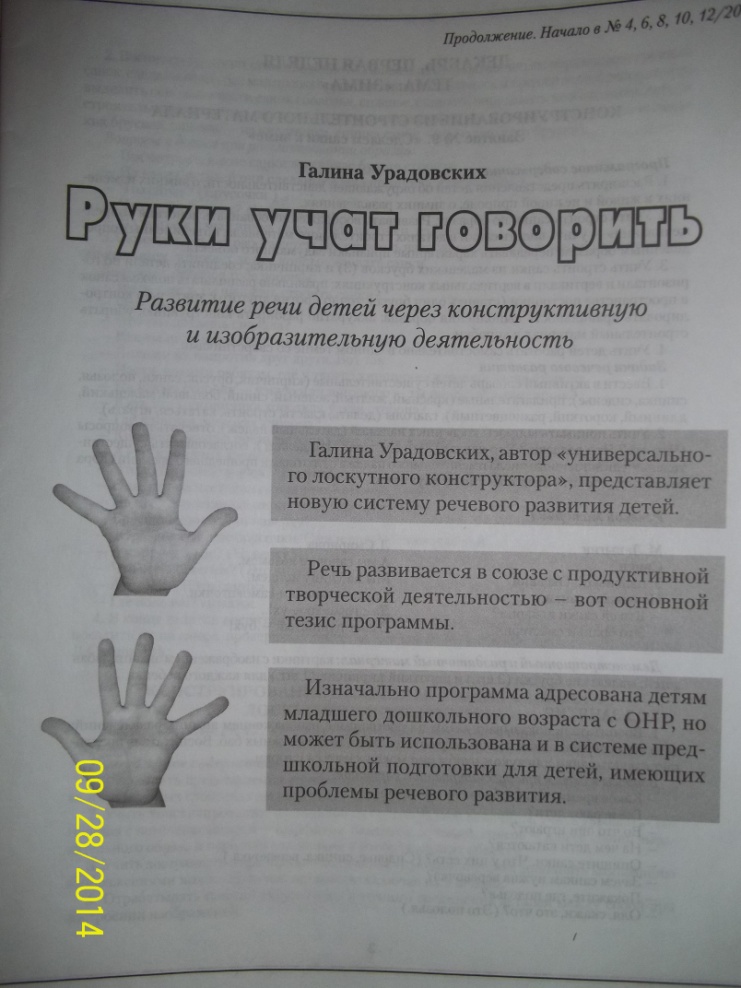 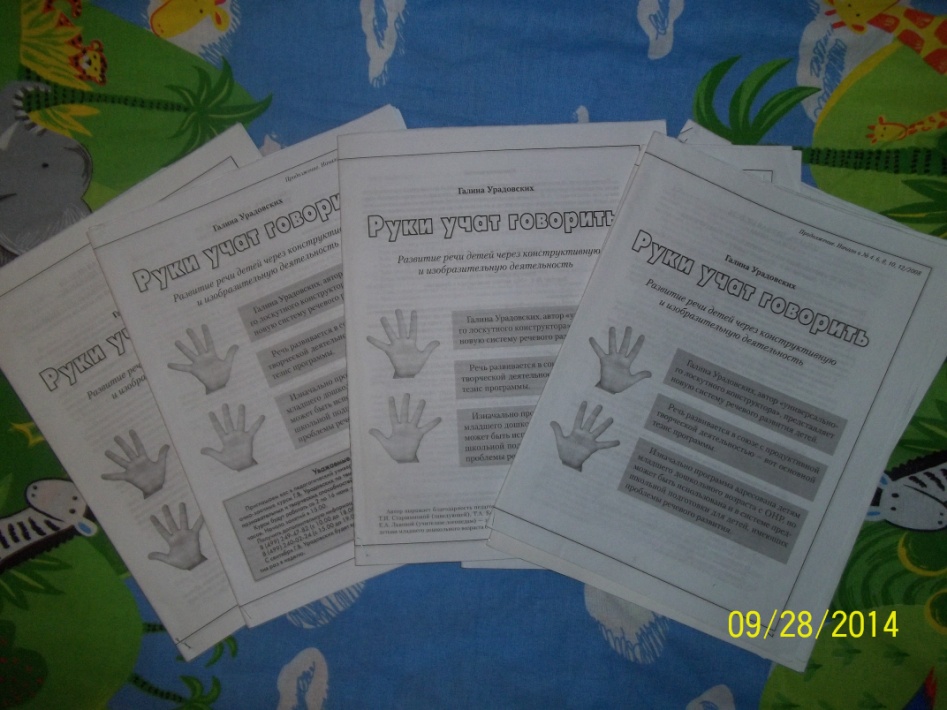 Поделки  из мятых салфеток
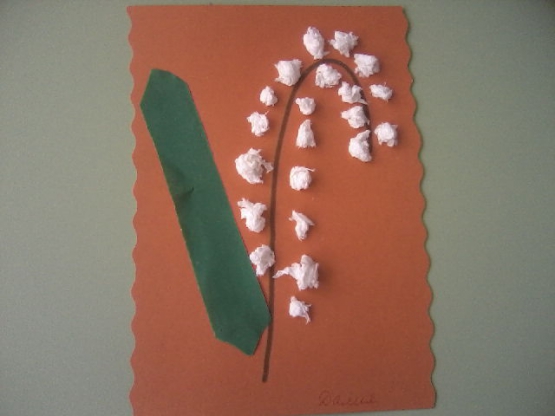 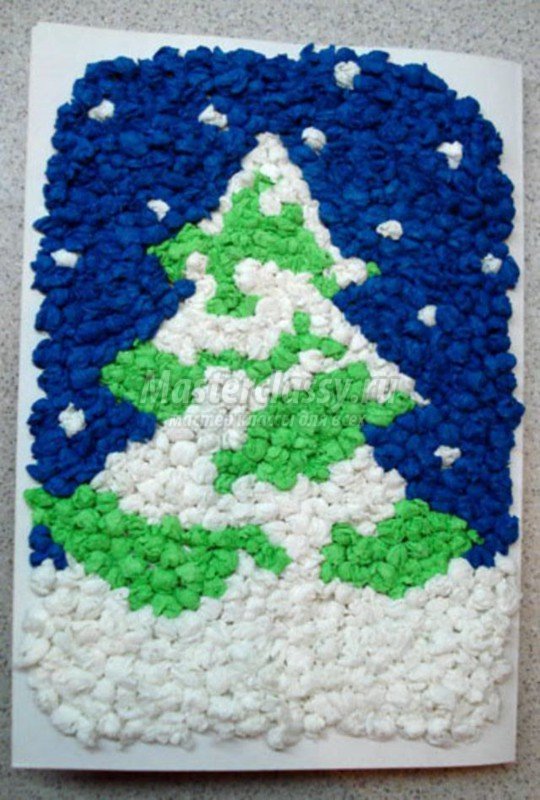 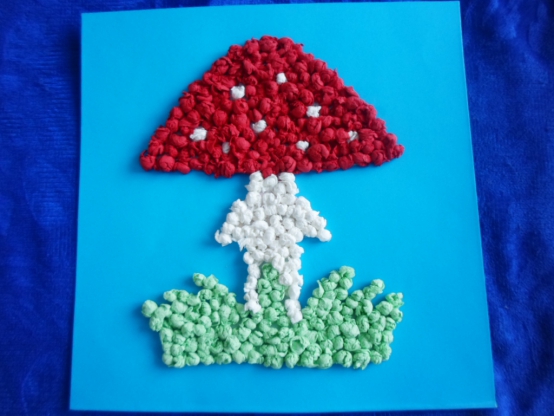 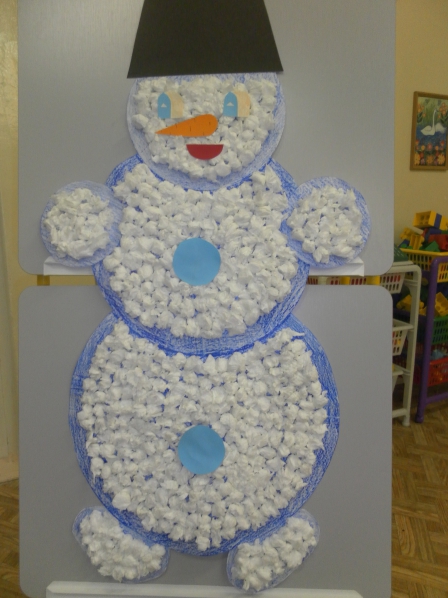 Оригами
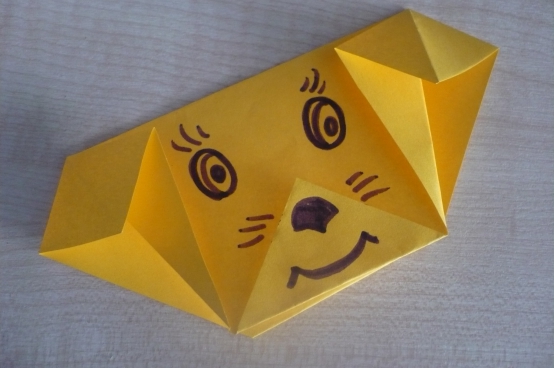 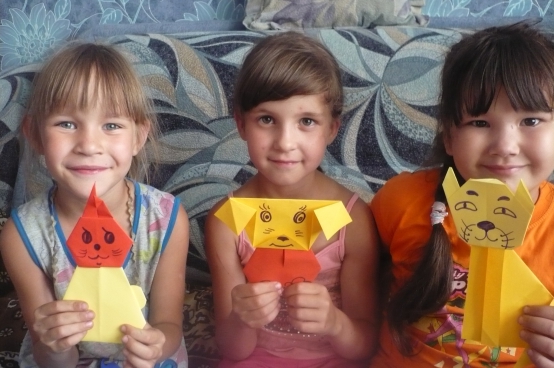 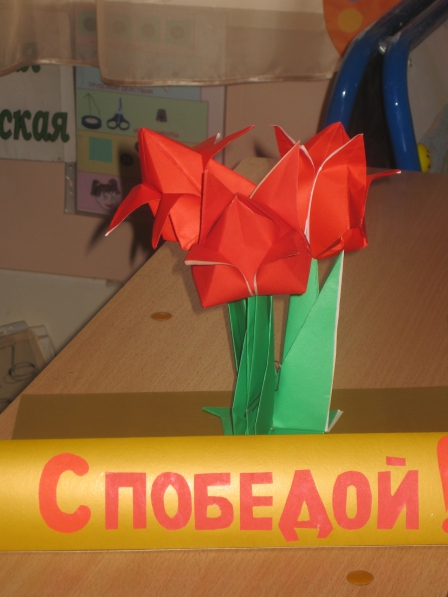 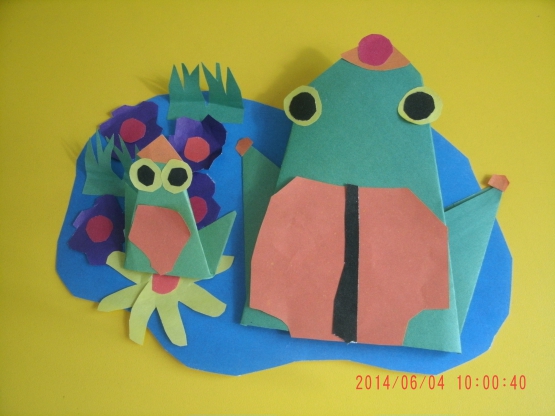 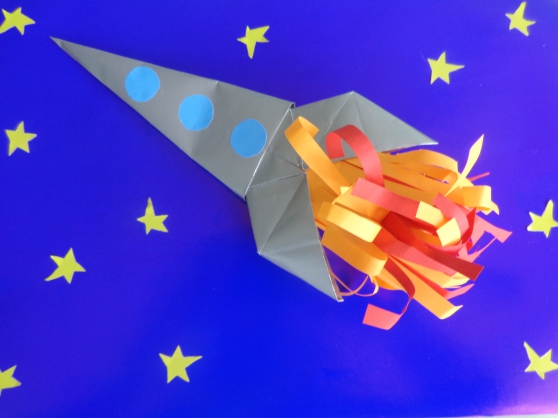 Квиллинг
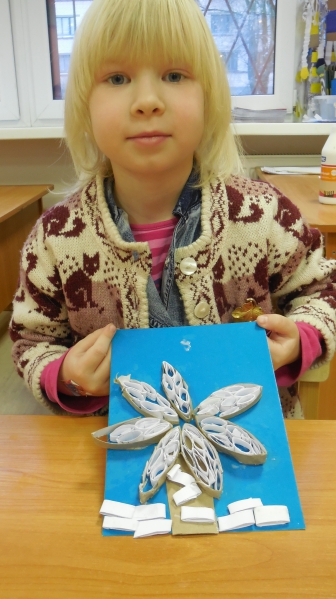 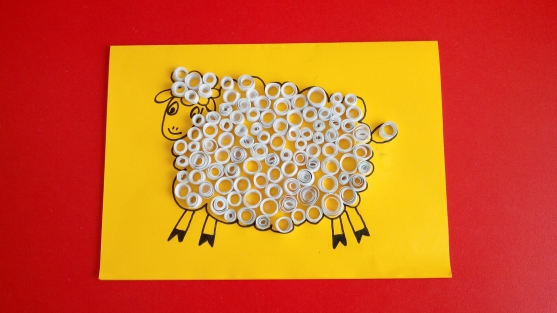 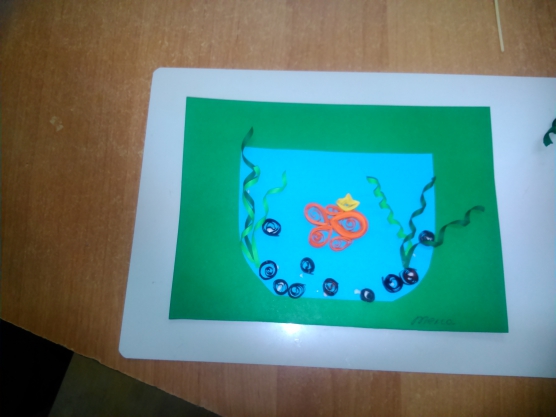 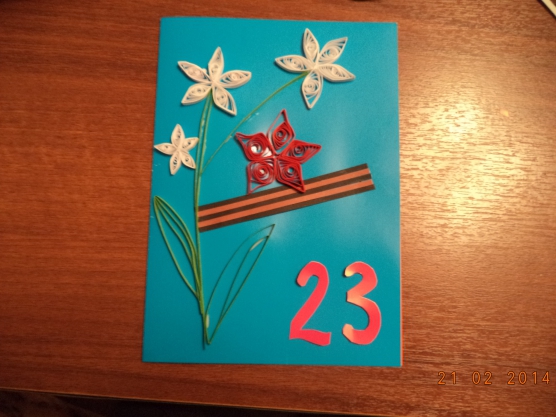